EquiLearn Focus Session One:
Bullying and Harassment
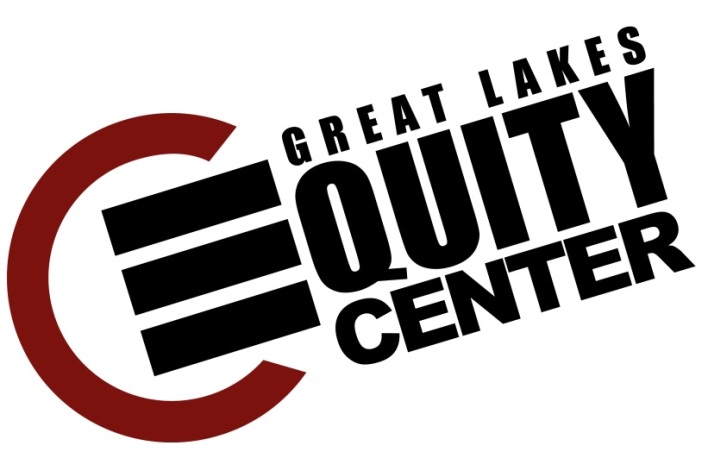 Copyright © 2013 by Great Lakes Equity Center
Session Goals—Increase knowledge, understanding and capacity concerning:
Copyright © 2013 by Great Lakes Equity Center
[Speaker Notes: MSD Decatur Training Requirements:

District-wide and school-level policies, regulations, and procedures (“policies”) related to harassment, discipline, and bullying, and related materials specifically, comprehensively, consistently, and appropriately address the District’s obligations under the types of conduct constituting harassment, including examples of harassment based on race, color, national origin, sex, religion, and disability; the impact of harassment on the school climate; and schools’ responsibilities under Federal law relating to harassment; 
a facilitated discussion on the root causes of harassment and the harms resulting from such conduct; 
specific guidance and discussions of steps to take to foster a nondiscriminatory educational environment for all students; 
the use of positive behavioral interventions and supports as part of the District’s prevention and response to bullying and harassment, including, where applicable, the integration of existing school-wide positive behavior practices into bullying and harassment prevention and response; 
a review of the revised policies and procedures relating to nondiscrimination, harassment, and bullying, including reporting and investigation requirements and procedures; 
identification of the District-level and school-level staff available to answer questions or concerns regarding harassment policies and procedures, including the District Nondiscrimination Coordinator and School Nondiscrimination Coordinators.]
Dear Schoolmate…	from a Professional Perspective
Jasper asks, “If you were my administrator, what would you do?”
http://groundspark.org/movies/letsgetreal/jasperpushed_dsl.wmv
Copyright © 2013 by Great Lakes Equity Center
[Speaker Notes: http://groundspark.org/movies/letsgetreal/jasperpushed_dsl.wmv

Show video clip
To get started, we’d like to take a quick peek at a bullying example. While watching please think about what actions you would take to address this example. 

Ask for participants to share.]
ANTICIPATION GUIDE—	Bullying and Harassment
Copyright © 2013 by Great Lakes Equity Center
[Speaker Notes: Group Activity:
Count 1’s and 2’s

F
T
T
F
T
T
T
F

Institutional racism, lack of awareness and unclear expectations, and poor race relations are 
contributors to  Racial Harassment

A school must do something about harassment that it knows about or reasonably should know about.  If harassment is reported, or if it is widespread or well-known to students and staff, the school has to respond.  A school is required investigate the harassment in a prompt, thorough, and fair way.  If a school determines that sexual harassment has occurred, it must take effective steps to end the harassment and prevent it from happening again.]
Bullying and HarassmentDefinitions, Meanings,  & Conditions
Copyright © 2013 by Great Lakes Equity Center
Bullying involves—
unwanted, aggressive, targeted behavior among school aged children. It involves a real or perceived power imbalance and the behavior is repeated, or has the potential to be repeated, over time.



Harassment involves—
unwelcome conduct directed to a person or group of persons based on
the actual or perceived membership in a protected class of a person, the
person’s family, or individuals with whom the person associates.
www.stopbullying.gov/prevention
Copyright © 2013 by Great Lakes Equity Center
[Speaker Notes: Direct - Direct bullying is aggressive behavior(s) that are directly communicated to a targeted child (e.g., pushing, verbal taunting, mean text messages),or 
Indirect - Indirect bullying is aggressive behavior(s) that are not directly communicated to the targeted child (e.g., spreading false rumors)

Verbal - name-calling, graffiti, verbal threats; taunting, teasing, name calling, and threatening; Bullying exists in many forms
Physical - Use of physical force, such as hitting, kicking, using threatening gestures, shoving; Physical bullying: hitting, tripping, kicking, spitting, and pushing;

Relational - Behaviors designed to harm the reputation and relationships of a targeted child, such as rumor-spreading, posting embarrassing images online, social isolation of peers; spreading rumors, manipulating social relationships, demanding money or property, or intimidation
Property – Theft or destruction of a child’s property
Cyber – electronic; electronic acts including use of texting, social media websites such as Facebook or YouTube, and email to humiliate targets.


There are differences between cyberbullying and other “traditional” forms of bullying:
–Difficulty of determining what constitutes repetition and power imbalance online
–Frequency
–Disinhibition
–Accessibility

The Many Roles Children & Youth Play in Bullying
Bullying is best understood as a group phenomenon, in which children and youth may play a variety of roles, including those who:
Initiate the bullying
Join in the bullying
Support/appreciate the bullying but don’t join in
Observe the bullying but are disengaged
Dislike the bullying, but don’t act
Try to help]
Harassment:
Protected Classes
Copyright © 2013 by Great Lakes Equity Center
[Speaker Notes: Reflection: What I feel & think about bullying and harassment based on…

MSD Decatur Township & DOJ:

“Racial harassment” means harassment based on actual or perceived race or color. 
C. “National origin harassment” means harassment based on actual or perceived national origin, ethnicity, accent, language ability, or related characteristics. 
D. “Sex-based harassment” includes both sexual and gender-based harassment. 
1. “Sexual harassment” means harassment of a sexual nature, regardless of the actual or perceived sex, gender identity, or sexual orientation of the harasser or target of the harassment. 
2. “Gender-based harassment” means non-sexual harassment based on sex, including, but not limited to, harassment based upon actual or perceived gender expression, gender identity, and conformity or nonconformity with sex or gender stereotypes, regardless of the actual or perceived sex, gender identity, or sexual orientation of the harasser or target of the harassment. 


SOURCE - http://www.nepdec.org/2012/02/hidden-biases-the-most-dangerous-enemy/

Hidden bias: Bias is one of those problems that can be either obvious and fixable or illusive and undiagnosable. I know, for example, a manufacturing company which recently discovered that some of its employees are members of the Ku Klux Klan. By contrast, there’s the CEO who suspects that bias is keeping her gay employees from moving up in the company but she can’t quite identify where the problem lies. Who is in bigger trouble? Clearly the CEO whose problem is most difficult to spot.

Guerilla Bias.”™ is difficult to see because it lies concealed in the foliage of what we think of as good intentions, kind words, and so-called thoughtful acts. “Guerilla Bias”™ is dangerous because it is hidden. It is also dangerous because it is based on the unconscious premise that women, minorities, the disabled, and those who are outside the so-called “majority” population are somehow fragile, quick to explode, or in need of special treatment.

Shows up in unwillingness to provide constructive feedback, establish goals for performance, support goal attainment
Shows up in political correctness; i.e., using PC language and interaction styles can hide true feelings about a topic. “Too many of us carefully choose the best politically correct term, phrasing, or even point of view because that gives us the illusion that we have no biases. In fact, the excessive use of political correctness can mask, even from ourselves, the biases that we have.”

Anyone, from any group, of either gender, or of any color can be guilty of “Guerilla Bias.”™ The first step to defeating it is to be honest with ourselves about how we really feel about other groups. Having a bias is not the end of the world; the only shame involved is if we make no effort to improve. The second step is to expose ourselves to the very people who make us uncomfortable. This exposure, along with the knowledge we gain from it, will gradually diffuse the fear and eventually weaken even our most deeply hidden biases.]
Bullying and Harassment—     Similarities and Differences
Copyright © 2013 by Great Lakes Equity Center
[Speaker Notes: Bullying can also be harassment. However, Harassment does not have to include
intent to harm, 
be directed at a specific
target, or 
involve repeated incidents. 
 
MSD Decatur DOJ Agreement:

 After reviewing District-wide and school-level information for each District school, the United States notified the District of its concerns regarding past incidents of harassment based on race, national origin, sex, and other protected classifications at DCHS and Decatur Elementary Learning Center Gold Academy (“Gold Academy”). The United States also informed the District of its concerns regarding the comprehensiveness and consistency with Federal law of the District’s policies and practices related to harassment and bullying. Specifically, the United States expressed concerns that the District’s anti-bullying practices may not adequately address those forms of bullying that also constitute harassment or provide consistent procedures for reporting, investigating, and responding to such harassment. 

“Harassment” means unwelcome conduct directed to a person or group of persons based on the actual or perceived membership in a protected class of a person, the person’s family, or individuals with whom the person associates. Harassment includes verbal and written abuse, including the use of derogatory language, epithets, slurs, or images in spoken, written, graphic, and electronically or telephonically transmitted statements or images (including, but not limited to, email, text messages, communications via social networking websites, and other electronic postings and communications); verbal or physical intimidation and threats; unwanted physical contact; physical violence; and other conduct that may be threatening, harmful, or humiliating. Harassment may but does not necessarily include conduct that is considered “bullying” under state and local policy.1

 1 IC 22-33-8-0.2 and Board Policy 5517.01 define “bullying” as “overt, repeated acts or gestures, including: (1) verbal or written communications transmitted; (2) physical acts committed; or (3) any other behaviors committed; by a student or group of students against another student with the intent to harass, ridicule, humiliate, intimidate, or harm the other student.”  

A “hostile environment” exists when harassment is sufficiently severe, pervasive, or persistent to interfere with or limit a student’s ability to participate in or benefit from the services, activities, or opportunities in the educational program.]
Legal Obligation
Copyright © 2013 by Great Lakes Equity Center
[Speaker Notes: Title VI of the Civil Rights Act of 19641 (Title VI), which prohibits discrimination on the basis of race, color, or national origin; Title IV which prohibits discrimination on the basis of sex or religion.
Title IX of the Education Amendments of 1972 (Title IX), which prohibits discrimination on the basis of sex; 
Section 504 of the Rehabilitation Act of 1973 (Section 504); 
and Title II of the Americans with Disabilities Act of 1990 (Title II). Section 504 (Section 504 covers all schools, school districts, and colleges and universities receiving federal funds) and Title II (Title II covers all state and local entities, including school districts and public institutions of higher education, whether or not they receive federal funds) prohibit discrimination on the basis of disability. Disability harassment may result in deniel of FAPE.

ALSO: the Age Discrimination Act of 1975 (Age Act), and 
the Boy Scouts of America Equal Access Act (Boy Scouts Act)]
When will school districts violate civil rights laws?
When harassment based on race, color, national origin, sex, religion or disability is sufficiently serious that it creates a hostile environment, and
such harassment is encouraged, tolerated, not adequately addressed, or ignored by school employees.
Copyright © 2013 by Great Lakes Equity Center
[Speaker Notes: School districts may violate these civil rights statutes and the Department’s implementing regulations when peer harassment based on race, color, national origin, sex, or disability is sufficiently serious that it creates a hostile environment and such harassment is encouraged, tolerated, not adequately addressed, or ignored by school employees. (OCR DCL 2010)]
Which behaviors create a hostile environment ?
Copyright © 2013 by Great Lakes Equity Center
Ethical Obligation
Copyright © 2013 by Great Lakes Equity Center
[Speaker Notes: Indeed, many schools have adopted anti‐bullying policies that go beyond prohibiting bullying on the basis of traits expressly protected by the federal civil rights laws enforced by OCR—race, color, national origin, sex, and disability—to include such bases as sexual orientation and religion. While this letter concerns your legal obligations under 
the laws enforced by OCR, other federal, state, and local laws impose additional obligations on schools.7 And, of course, even when bullying or harassment is not a civil rights violation, schools should still seek to prevent it in order to protect students from the physical and emotional harms that it may cause.]
WHAT MUST DISTRICTS DO?
Copyright © 2013 by Great Lakes Equity Center
[Speaker Notes: Take immediate and appropriate action to investigate or otherwise determine what occurred
If harassment has occurred, a school must take prompt and effective steps reasonably calculated to end the harassment, eliminate any hostile environment, and  prevent its recurrence. 
These duties are a school’s responsibility even if the misconduct also is covered by an anti‐bullying policy, and regardless of whether the student makes a complaint, asks the school to take action, or identifies the harassment as a form of discrimination.]
Video Stream from “Let’s Get Real”
http://www.newdaydigital.com/Let-s-Get-Real.html
Part of the Respect for all Project

http://groundspark.org
Scenario Analysis Tool
Examining cases to understand bullying and harassment
Copyright © 2013 by Great Lakes Equity Center
Example 1
Some students anonymously inserted offensive notes
into African‐American students’ lockers and notebooks,
used racial slurs, and threatened African‐American
students who tried to sit near them in the cafeteria. Some
African‐American students told school officials that they
did not feel safe at school. The school investigated and
responded to individual instances of misconduct by
assigning detention to the few students it could
Identify who engaged in the harassment”. However, racial tensions in the school continued 
to escalate to the point that several fights broke out 
between the school’s racial groups.
Copyright © 2013 by Great Lakes Equity Center
[Speaker Notes: Title VI: Race, Color, or National Origin Harassment 
In this example, school officials failed to acknowledge the pattern of harassment as indicative of a racially hostile environment in violation of Title VI. Misconduct need not be directed at a particular student to constitute discriminatory harassment and foster a racially hostile environment. Here, the harassing conduct included overtly racist behavior (e.g., racial slurs) and also targeted students on the basis of their race (e.g., notes directed at African‐American students). The nature of the harassment, the number of incidents, and the students’ safety concerns demonstrate that there was a racially hostile environment that interfered with the students’ ability to participate in the school’s education programs and activities. 

Had the school recognized that a racially hostile environment had been created, it would have realized that it needed to do more than just discipline the few individuals whom it could identify as having been involved. By failing to acknowledge the racially hostile environment, the school failed to meet its obligation to implement a more systemic response to address the unique effect that the misconduct had on the school climate. A more effective response would have included, in addition to punishing the perpetrators, such steps as reaffirming the school’s policy against discrimination (including racial harassment), publicizing the means to report allegations of racial harassment, training faculty on constructive responses to racial conflict, hosting class discussions about racial harassment and sensitivity to students of other races, and conducting outreach to involve parents and students in an effort to identify problems and improve the school climate. Finally, had school officials responded appropriately and aggressively to the racial harassment when they first became aware of it, the school might have prevented the escalation of violence that occurred]
Example 2
Over the course of a school year, school employees at a junior high school
received reports of several incidents of anti‐Semitic conduct at the school.
Anti‐Semitic graffiti, including swastikas, was scrawled on the stalls of the
school bathroom. When custodians discovered the graffiti and reported it to
school administrators, the administrators ordered the graffiti removed but
took no further action. At the same school, a teacher caught two
ninth‐graders trying to force two seventh‐graders to give them money. The
ninth‐graders told the seventh‐graders, “You Jews have all of the money,
give us some.” When school administrators investigated the incident, they
determined that the seventh‐graders were not actually Jewish. The school
suspended the perpetrators for a week because of the serious nature of their
misconduct. After that incident, younger Jewish students started avoiding the
school library and computer lab because they were located in the corridor
housing the lockers of the ninth‐graders. At the same school, a group of
eighth‐grade students repeatedly called a Jewish student “Drew the dirty
Jew.” The responsible eighth‐graders were reprimanded for teasing the
Jewish student.
Copyright © 2013 by Great Lakes Equity Center
[Speaker Notes: Title VI: Race, Color, or National Origin Harassment 
The school administrators failed to recognize that anti‐Semitic harassment can trigger responsibilities under Title VI. While Title VI does not cover discrimination based solely on religion,14 groups that face discrimination on the basis of actual or perceived shared ancestry or ethnic characteristics may not be denied protection under Title VI on the ground that they also share a common faith. These principles apply not just to Jewish students, but also to students from any discrete religious group that shares, or is perceived to share, ancestry or ethnic characteristics (e.g., Muslims or Sikhs). Thus, harassment against students who are members of any religious group triggers a school’s Title VI responsibilities when the harassment is based on the group’s actual or perceived shared ancestry or ethnic characteristics, rather than solely on its members’ religious practices. A school also has responsibilities under Title VI when its students are harassed based on their actual or perceived citizenship or residency in a country whose residents share a dominant religion or a distinct religious identity.15 

Title IV of the Civil Rights Act, which is enforced by DOJ, specifically prohibits harassment on the basis of religion. In this example, school administrators should have recognized that the harassment was based on the students’ actual or perceived shared ancestry or ethnic identity as Jews (rather than on the students’ religious practices). The school was not relieved of its responsibilities under Title VI because the targets of one of the incidents were not actually Jewish. The harassment was still based on the perceived ancestry or ethnic characteristics of the targeted students. Furthermore, the harassment negatively affected the ability and willingness of Jewish students to participate fully in the school’s 
education programs and activities (e.g., by causing some Jewish students to avoid the library and computer lab). Therefore, although the discipline that the school imposed on the perpetrators was an important part of the school’s response, discipline alone was likely insufficient to remedy a hostile environment. Similarly, removing the graffiti, while a necessary and important step, did not fully satisfy the school’s responsibilities. As discussed above, misconduct that is not directed at a particular student, like the graffiti in the bathroom, can still constitute discriminatory harassment and foster a hostile environment. Finally, the fact that school officials considered one of the incidents “teasing” is irrelevant for determining whether it contributed to a hostile environment. 


Because the school failed to recognize that the incidents created a hostile environment, it addressed each only in isolation, and therefore failed to take prompt and effective steps reasonably calculated to end the harassment and prevent its recurrence. In addition to disciplining the perpetrators, remedial steps could have included counseling the perpetrators about the hurtful effect of their conduct, publicly labeling the incidents as anti‐Semitic, reaffirming the school’s policy against discrimination, and publicizing the means by which students may report harassment. Providing teachers with training to recognize and address anti‐Semitic incidents also would have increased the effectiveness of the school’s response. The school could also have created an age‐appropriate program to educate its students about the history and dangers of anti‐Semitism, and could have conducted outreach to involve parents and community groups in preventing future anti‐Semitic harassment.]
Example 3
Shortly after enrolling at a new high school, a female student had a 
brief romance with another student. After the couple broke up, other
male and female students began routinely calling the new student
sexually charged names, spreading rumors about her sexual behavior,
and sending her threatening text messages and e‐mails. One of the
student’s teachers and an athletic coach witnessed the name calling
and heard the rumors, but identified it as “hazing” that new students
often experience. They also noticed the new student’s anxiety and
declining class participation. The school attempted to resolve the
situation by requiring the student to work the problem out directly
with her harassers.
Copyright © 2013 by Great Lakes Equity Center
[Speaker Notes: Title IX: Sexual Harassment 
Sexual harassment is unwelcome conduct of a sexual nature, which can include unwelcome sexual advances, requests for sexual favors, or other verbal, nonverbal, or physical conduct of a sexual nature. Thus, sexual harassment prohibited by Title IX can include conduct such as touching of a sexual nature; making sexual comments, jokes, or gestures; writing graffiti or displaying or distributing sexually explicit drawings, pictures, or written materials; calling students sexually charged names; spreading sexual rumors; rating students on sexual activity or performance; or circulating, showing, or creating e‐mails or Web sites of a sexual nature. 


In this example, the school employees failed to recognize that the “hazing” constituted sexual harassment. The school did not comply with its Title IX obligations when it failed to investigate or remedy the sexual harassment. The conduct was clearly unwelcome, sexual (e.g., sexual rumors and name calling), and sufficiently serious that it limited the student’s ability to participate in and benefit from the school’s education program (e.g., anxiety and declining class participation). 
The school should have trained its employees on the type of misconduct that constitutes sexual harassment. The school also should have made clear to its employees that they could not require the student to confront her harassers. Schools may use informal mechanisms for addressing harassment, but only if the parties agree to do so on a voluntary basis. Had the school addressed the harassment consistent with Title IX, the school would have, for example, conducted a thorough investigation and taken interim measures to separate the student from the accused harassers. An effective response also might have included training students and employees on the school’s policies related to harassment, instituting new procedures by which employees should report allegations of harassment, and more widely distributing the contact information for the district’s Title IX coordinator. The school also might have offered the targeted student tutoring, other academic assistance, or counseling as necessary to remedy the effects of the harassment.16]
Example 4
Over the course of a school year, a gay high school student was called 
names (including anti‐gay slurs and sexual comments) both to his face
and on social networking sites, physically assaulted, threatened, and
ridiculed because he did not conform to stereotypical notions of how
teenage boys are expected to act and appear(e.g., stereotypically feminine mannerisms, choice of extracurricular activities traditionally favored by girls, and apparel and personal grooming choices.  As a result, the student dropped out of the drama club to avoid further harassment. Based on the student’s self‐identification as gay and the homophobic nature of some of the harassment, the school did not recognize that the misconduct included discrimination covered by Title IX. The school responded to complaints from the student by reprimanding the perpetrators consistent with its anti‐bullying policy. The reprimands of the identified perpetrators stopped the harassment by those individuals. It did not, however, stop others from undertaking similar harassment of the student.
Copyright © 2013 by Great Lakes Equity Center
[Speaker Notes: Title IX: Gender‐Based Harassment 
As noted in the example, the school failed to recognize the pattern of misconduct as a form of sex discrimination under Title IX. Title IX prohibits harassment of both male and female students regardless of the sex of the harasser—i.e., even if the harasser and target are members of the same sex. It also prohibits gender‐based harassment, which may include acts of verbal, nonverbal, or physical aggression, intimidation, or hostility based on sex or sex‐stereotyping. Thus, it can be sex discrimination if students are harassed either for exhibiting what is perceived as a stereotypical characteristic for their sex, or for failing to conform to stereotypical notions of masculinity and femininity. Title IX also prohibits sexual harassment and gender‐based harassment of all students, regardless of the actual or perceived sexual orientation or gender identity of the harasser or target.  Not all LGBT students are gender nonconforming, and not all gender nonconforming students are LGBT.

Although Title IX does not prohibit discrimination based solely on sexual orientation, Title IX does protect all students, including lesbian, gay, bisexual, and transgender (LGBT) students, from sex discrimination. When students are subjected to harassment on the basis of their LGBT status, they may also, as this example illustrates, be subjected to forms of sex discrimination prohibited under Title IX. The fact that the harassment includes anti‐LGBT comments or is partly based on the target’s actual or perceived sexual orientation does not relieve a school of its obligation under Title IX to investigate and remedy overlapping sexual harassment or gender‐based harassment. In this example, the harassing conduct was based in part on the student’s failure to act as some of his peers believed a boy should act. The harassment created a hostile environment that limited the student’s ability to participate in the school’s education program (e.g., access to the drama club).  Finally, even though the student did not identify the harassment as sex discrimination, the school should have recognized that the student had been subjected to gender‐based harassment covered by Title IX. 

In this example, the school had an obligation to take immediate and effective action to eliminate the hostile environment. By responding to individual incidents of misconduct on an ad hoc basis only, the school failed to confront and prevent a hostile environment from continuing. Had the school recognized the conduct as a form of sex discrimination, it could have employed the full range of sanctions (including progressive discipline) and remedies designed to eliminate the hostile environment. For example, this approach would have included a more comprehensive response to the situation that involved notice to the student’s teachers so that they could ensure the student was not subjected to any further harassment, more aggressive monitoring by staff of the places where harassment occurred, increased training on the scope of the school’s harassment and discrimination policies, notice to the target and harassers of available counseling services and resources, and educating the entire school community on civil rights and expectations of tolerance, specifically as they apply to gender stereotypes. The school also should have taken steps to clearly communicate the message that the school does not tolerate harassment and will be responsive to any information about such conduct.17 

Our new policies will include a new definition of discrimination and harassment based on sex, which includes gender, gender identity, gender expression, and nonconformity with gender stereotypes.]
Example 5
Several classmates repeatedly called a student with a learning
disability “stupid,” “idiot,” and “retard” while in school and on
the school bus. On one occasion, these students tackled him, hit
him with a school binder, and threw his personal items into the
garbage. The student complained to his teachers and guidance
counselor that he was continually being taunted and teased.
School officials offered him counseling services and a 
psychiatric evaluation, but did not discipline the offending
students. As a result, the harassment continued. The student, who
had been performing well academically, became angry,
frustrated, and depressed, and often refused to go to school to
avoid the harassment.
Copyright © 2013 by Great Lakes Equity Center
[Speaker Notes: Section 504 and Title II: Disability Harassment 
In this example, the school failed to recognize the misconduct as disability harassment under Section 504 and Title II. The harassing conduct included behavior based on the student’s disability, and limited the student’s ability to benefit fully from the school’s education program (e.g., absenteeism). In failing to investigate and remedy the misconduct, the school did not comply with its obligations under Section 504 and Title II. 

Counseling may be a helpful component of a remedy for harassment. In this example, however, since the school failed to recognize the behavior as disability harassment, the school did not adopt a comprehensive approach to eliminating the hostile environment. Such steps should have at least included disciplinary action against the harassers, consultation with the district’s Section 504/Title II coordinator to ensure a comprehensive and effective response, special training for staff on recognizing and effectively responding to harassment of students with disabilities, and monitoring to ensure that the harassment did not resume]
Consequences of Harassment on Students and School Community
Copyright © 2013 by Great Lakes Equity Center
Consequences of Harassment—
Copyright © 2013 by Great Lakes Equity Center
Consequences of Harassment—
Copyright © 2013 by Great Lakes Equity Center
Consequences of Harassment—
Copyright © 2013 by Great Lakes Equity Center
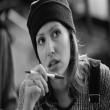 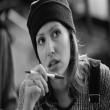 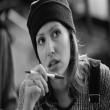 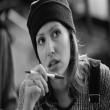 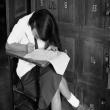 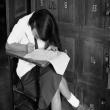 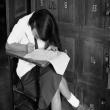 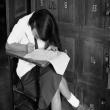 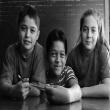 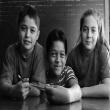 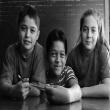 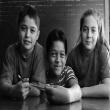 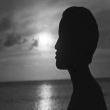 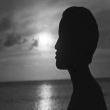 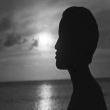 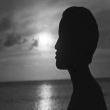 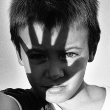 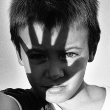 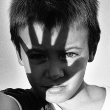 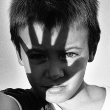 Consequences of Harassment—
Copyright © 2013 by Great Lakes Equity Center
How schools foster an inclusive and nondiscriminatory educational environment for all students
Through strong prevention and intervention efforts
Copyright © 2013 by Great Lakes Equity Center
Best Practices for Prevention and Intervention
Regularly assess the bullying/harassment and school climate at your school.
Establish and consistently enforce school rules and policies related to bullying/harassment prevention and intervention.
Provide ongoing training for all staff in bullying/harassment awareness, prevention, and appropriate intervention.
Increase adult supervision in “hot spots” where bullying/harassment occurs.
Intervene immediately, consistently, equitably and appropriately when bullying/harassment occurs.
Focus some class time on bullying/harassment prevention efforts.
Continue efforts over time.
Resources
Stop Bullying.gov
http://www.stopbullying.gov/
Let’s Get Real video
http://groundspark.org/our-films-and-campaigns/lets-get-real/lgr_clips
U.S. Department of Justice, Civil Rights Division, Educational Opportunities Section:
http://www.justice.gov/crt/about/edu/
U.S. Department of Education, Office for Civil Rights:
http://www2.ed.gov/about/offices/list/ocr/index.html
OCR Dear Colleague Letter on Bullying and Harassment:
http://www2.ed.gov/about/offices/list/ocr/letters/colleague-201010.html
Copyright © 2013 by Great Lakes Equity Center
[Speaker Notes: Video clips, http://groundspark.org/our-films-and-campaigns/lets-get-real/lgr_clips]
Resources
Webinar (archived): Bullying and Civil Rights: An Overview of School Districts’ Federal Obligation to Respond to Harassment:
https://www.nttac.org/index.cfm?event=trainingCenter.traininginfo&eventID=8&from=training&dtab=1
Webinar (archived): Bullying Intervention: What Works:
https://www.nttac.org/index.cfm?event=trainingCenter.traininginfo&eventID=9&from=training&dtab=1
Copyright © 2013 by Great Lakes Equity Center
[Speaker Notes: Video clips, http://groundspark.org/our-films-and-campaigns/lets-get-real/lgr_clips]
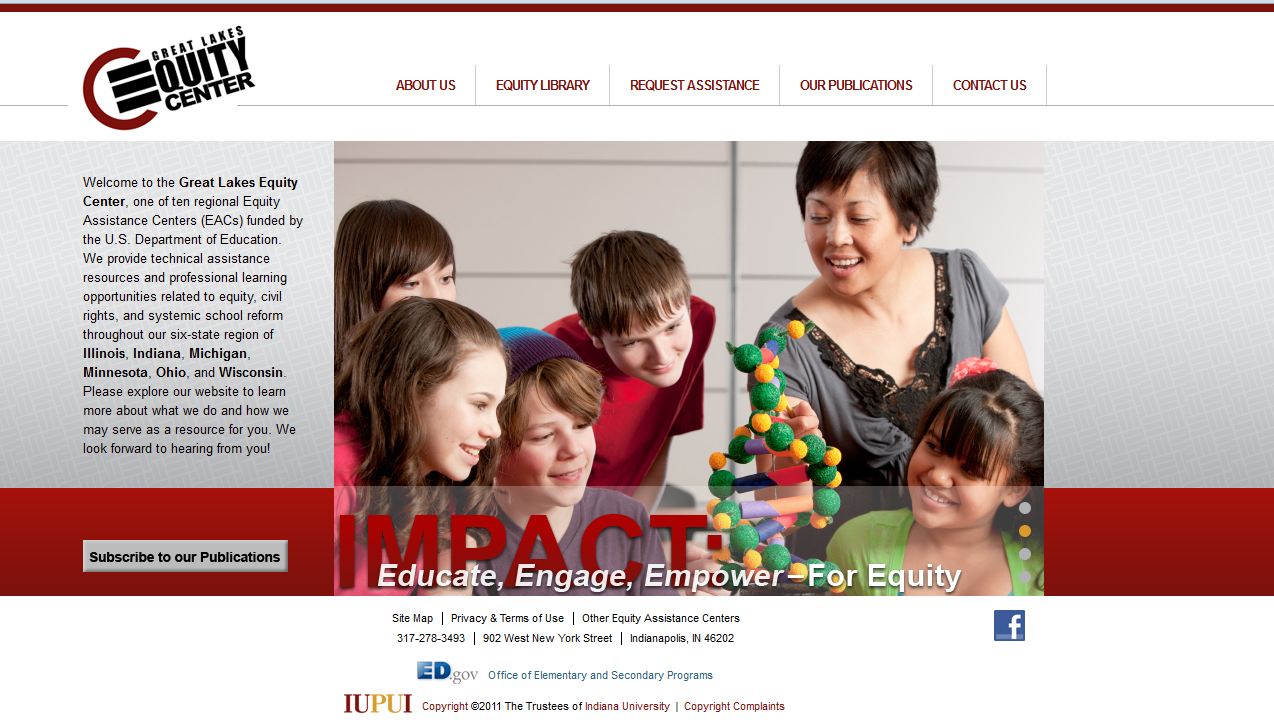 Copyright © 2013 by Great Lakes Equity Center